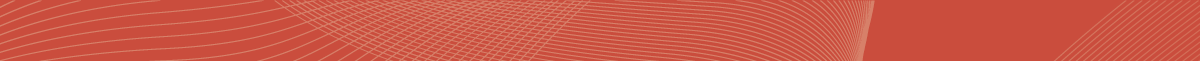 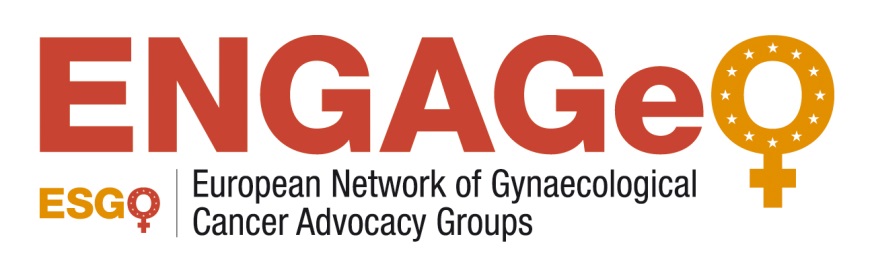 The Network of European Patient Advocacy Groups is the only umbrella organization for patient groups committed to gynaecological cancers. Established in 2012 by ESGO (European Society of Gynaecological Oncology), ENGAGe represents the aspiration and needs of representing all gynecological cancers particularly (ovary, endometrial, cervix, vulva and rare cancers) and provides a platform to ESGO to raise awareness about the gynaecological cancers.
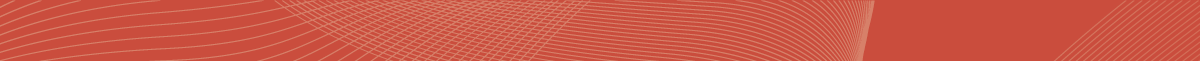 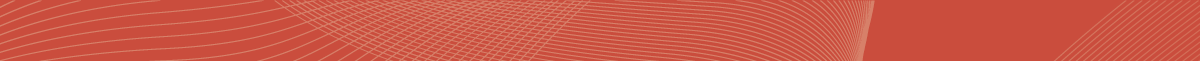 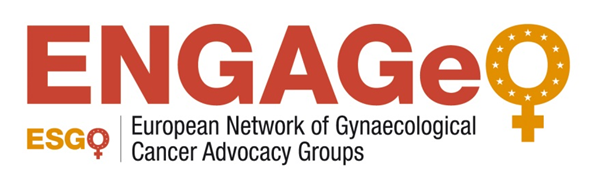 ENGAGe objectives are:
To facilitate the development of national gynecological cancer patient groups in Europe and to facilitate networking and collaboration between them
To disseminate information and share best practices to empower patient groups and improve the quality of care across Europe
To build public awareness and mobilize best care of women with gynaecological cancer at national and European levels.
To increase patient representation in ESGO activities by education on current research and health policy.
Advocate patient care policies, practices and access to appropriate care of both national and European levels
To educate and build the capacity of patient groups, and facilitate their communication with health professionals, the public and health decision makers. 

ENGAGe is governed by Executive group that consists of representatives of patient advocates and clinicians. 
The Executive Group reports to the ESGO Council and to the Assembly of ENGAGe members. 
The Patient Advocate co-Chairing the executive group has been appointed as ESGO Council member to represent the patient voice at ESGO.
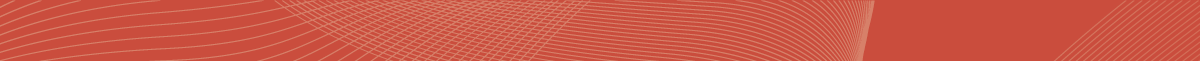